Тема: 
    Дії з десятковими дробами. 
       “Одного разу …”
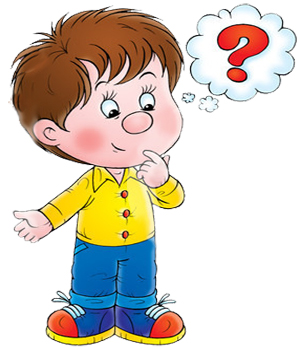 5 клас
. 
Павлик і Софійка постійно сперечаються. Софійка веде здоровий спосіб життя , а Павлик зовсім не дбає про своє здоров'я.  Через це у нього постійно виникають проблеми. 
        Допоможіть у цьому розібратись!
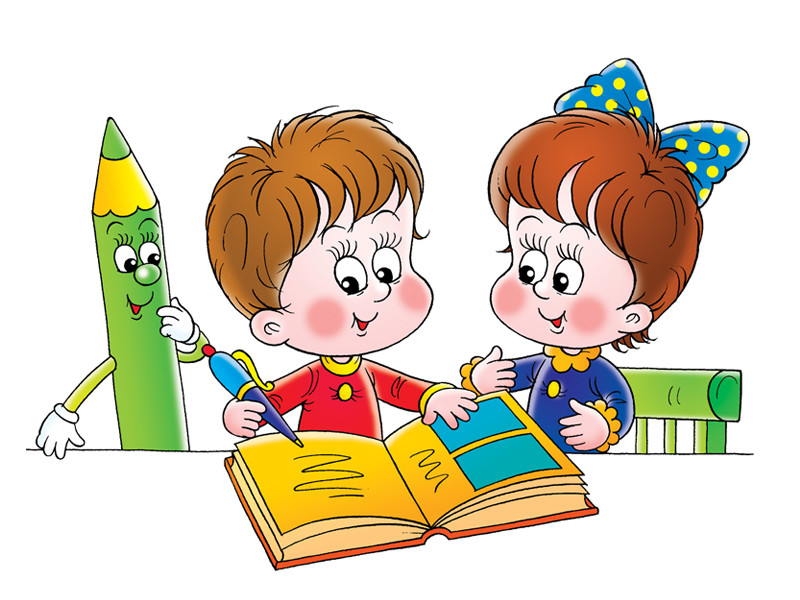 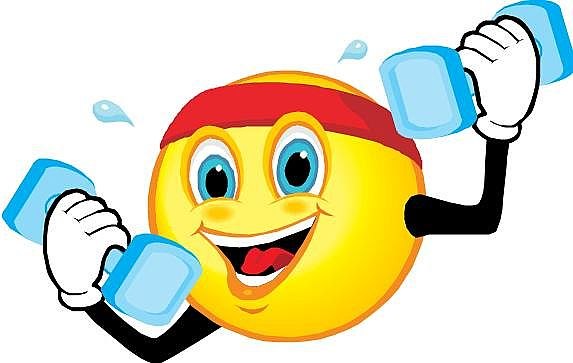 Лягають спати вони о 22 годині. Софійка спить 7 годин, а Павлик 720 хвилин. Хто з них спить довше і о котрій годині вони прокидаються?
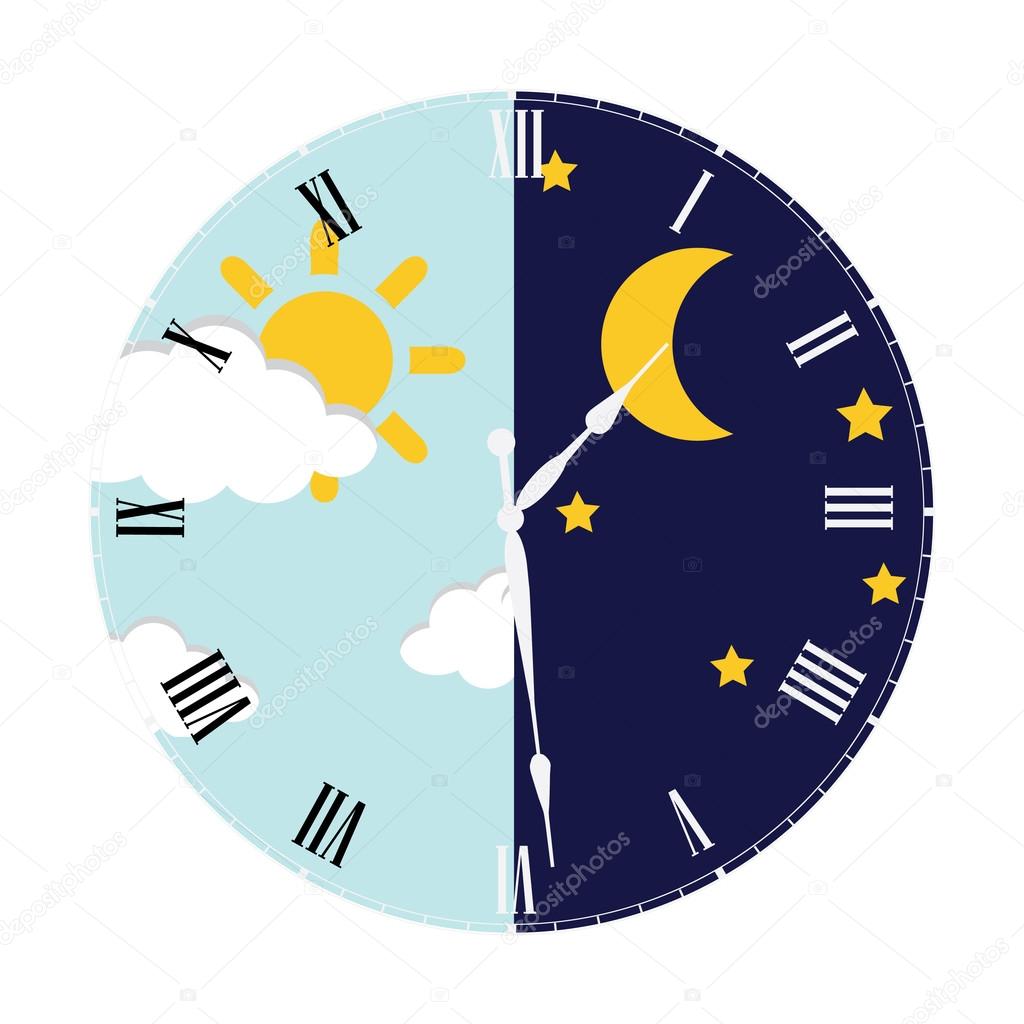 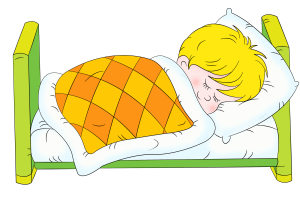 Софійка вважає, що сніданок – це важлива складова гарного самопочуття. Сьогодні вона з`їла більше 2, але менше 3 бананів. Скільки це може бути?
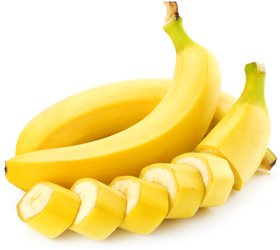 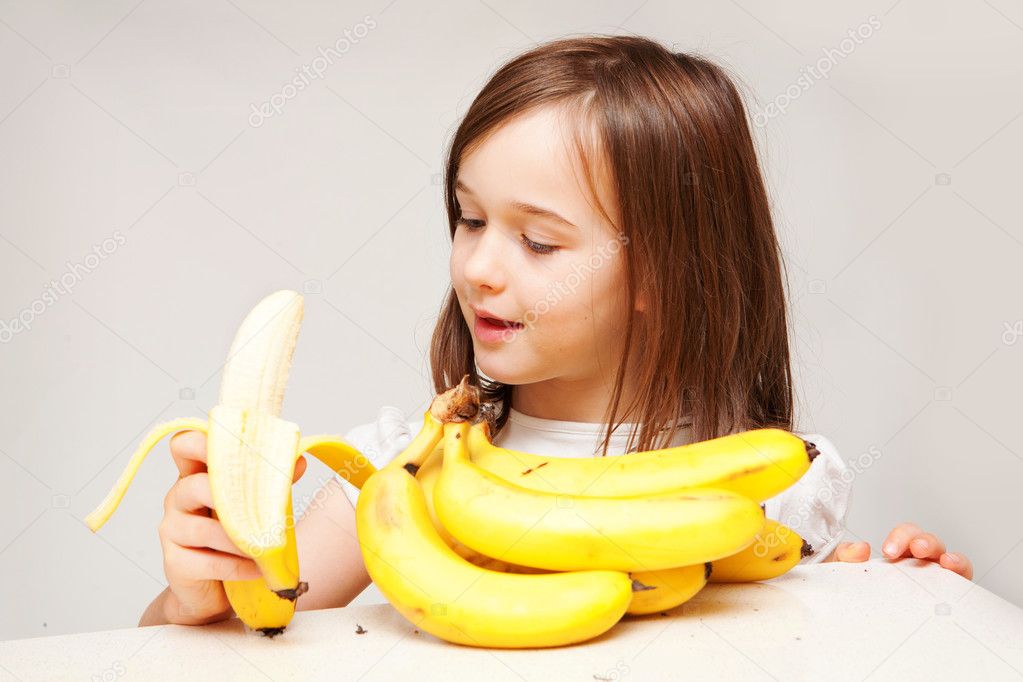 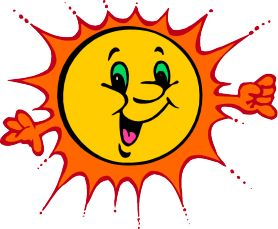 Потім дівчина займається бігом. Софійка бігає в парку по спеціальній доріжці, яка має форму трикутника. Одна сторона цього трикутника має довжину 350,5 м, друга сторона 148 м,  третя сторона 211, 6 м. Софійка оббігає цей трикутник 5 разів. Вона хоче похвастатись подрузі Вірі  довжиною своєї дистанції, але не має часу її обрахувати. Допоможіть дівчині. Скільки метрів вона пробігає?
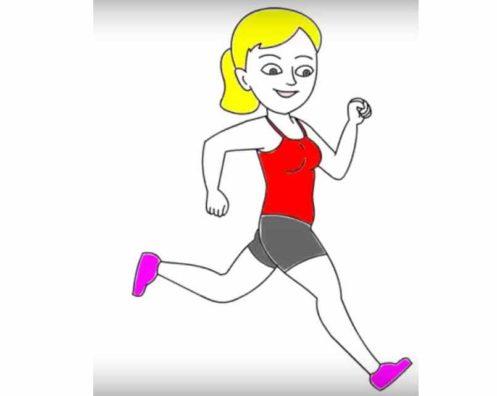 Павлик з товаришем сіли обідати. Павлик з`їв 45 вареників, а товариш зміг  подужати лише 0,8 цієї кількості. Скільки вареників з`їв товариш?
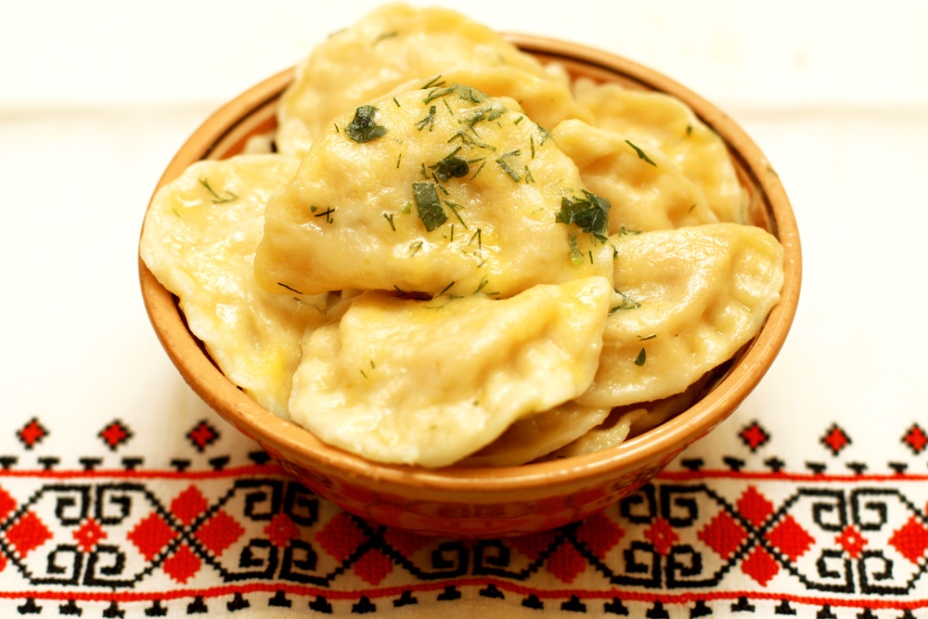 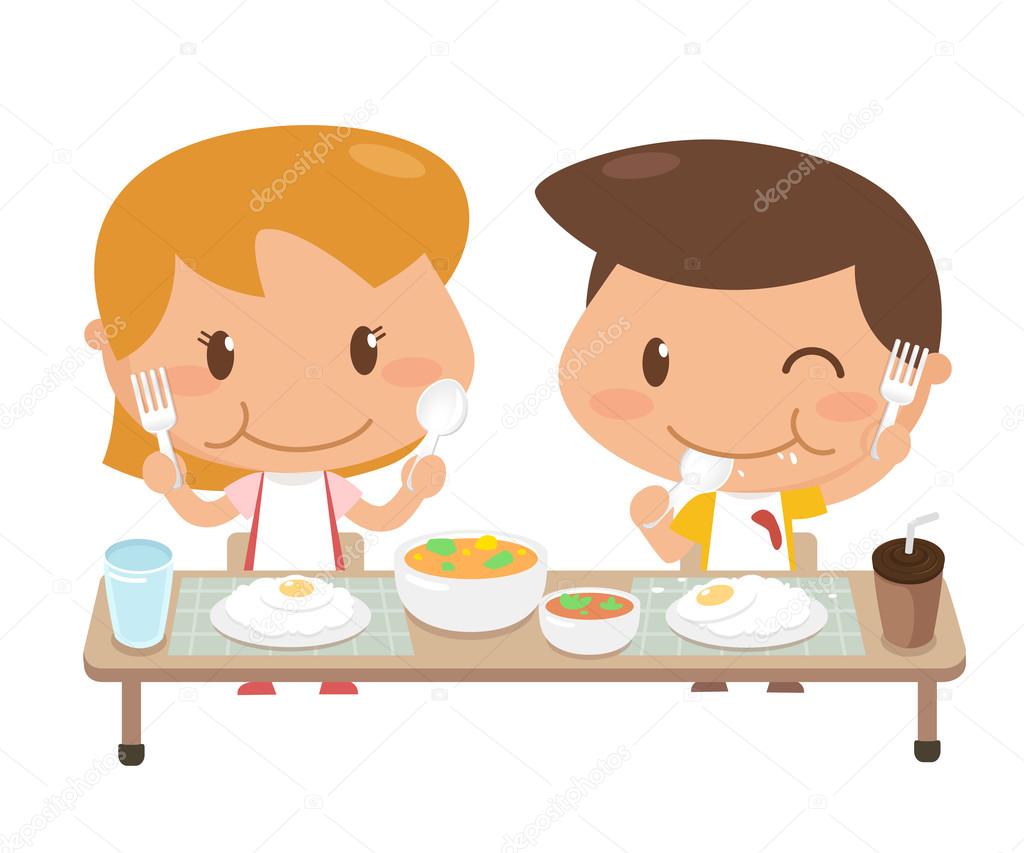 Також Павлик полюбляє цукерки. Віра сказала, що 2,5 кг цукерок коштують  365 грн . У Павлика є 500 гривень. Чи вистачить йому грошей, щоб купити 3,5 кг цукерок?
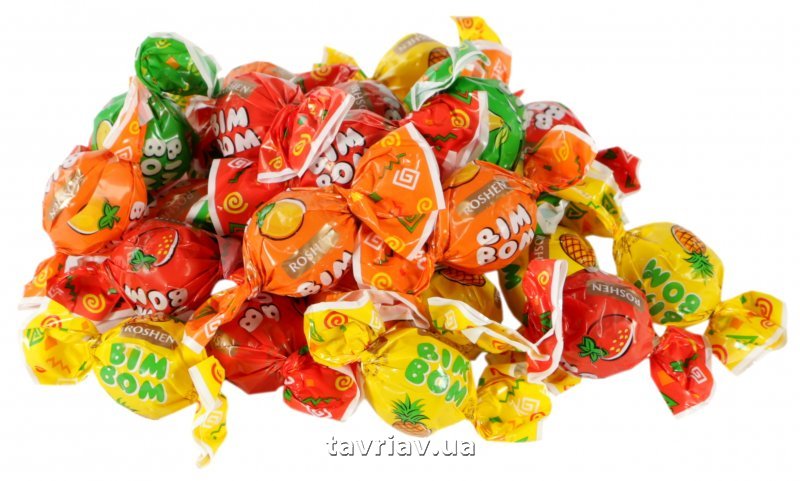 Павлик і Софійка вирішили поважитись. Вага обох в сумі дорівнює 180,2 кг, а різниця – 79,8 кг. Скільки важить Софійка,  а скільки Павлик?
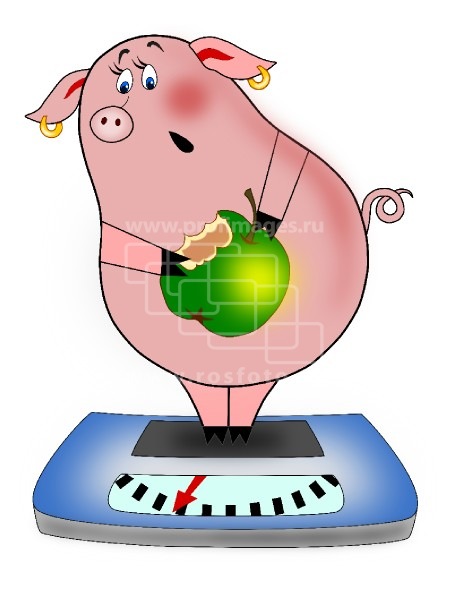 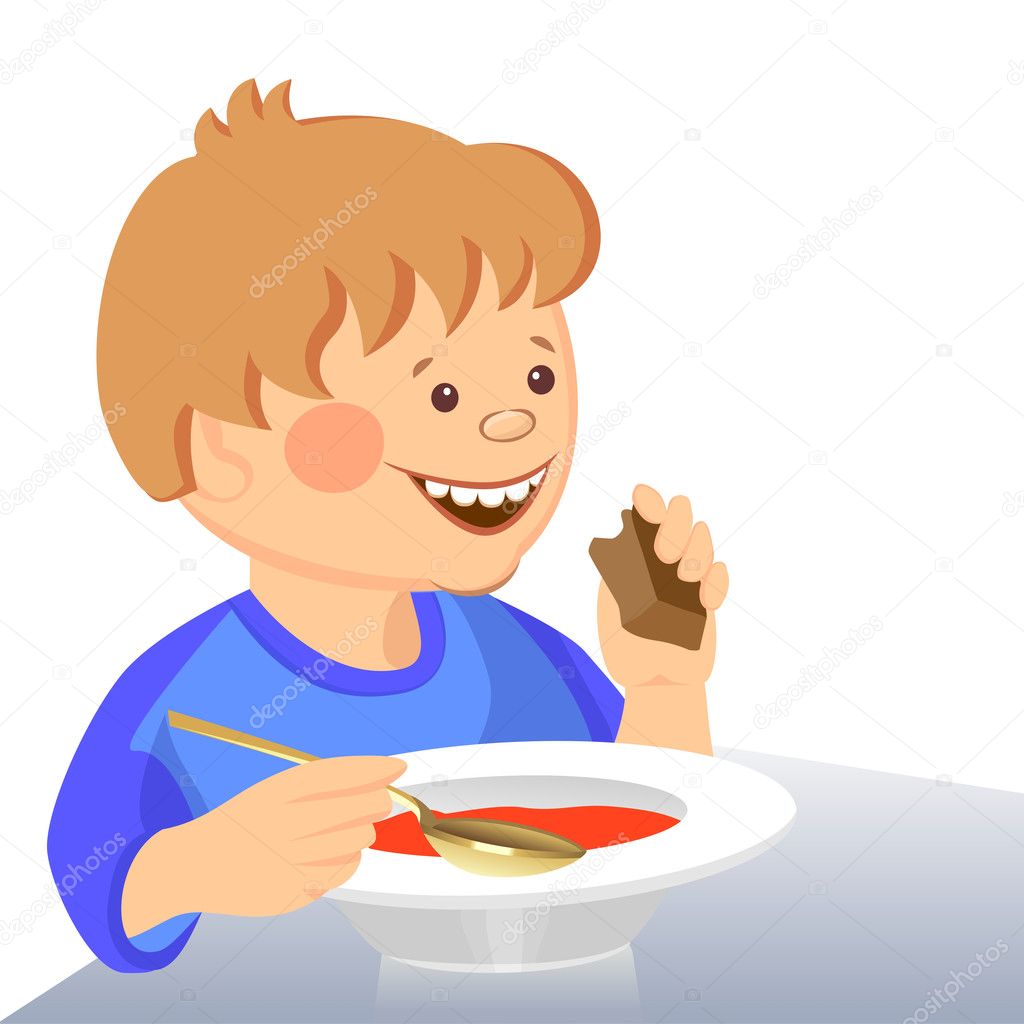 Такої ваги Павлика не витримав його одяг і порвався. Софійка була змушена купити йому 4 нові футболки і 3 штанів. Штани у 5 разів дорожчі, ніж футболка. Всі речі разом коштували 925,3 грн. Скільки окремо коштувала футболка і скільки штани?
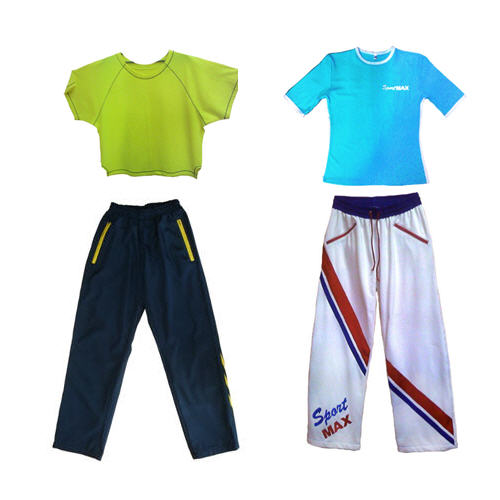 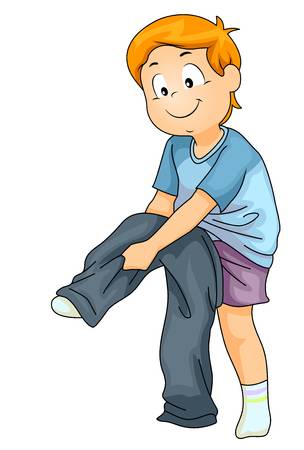 Перед покупкою речей Павлик вирішив виміряти свою талію. Отримав 119 см, а Софійці сказав, що талія в нього приблизно 1,1 м. Перевірте, чи не схитрив хлопець. Для цього запишіть об’єм талії в метрах та округліть до десятих.
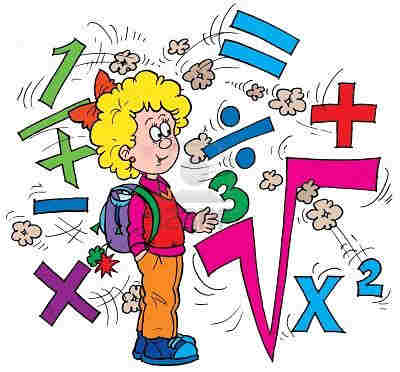 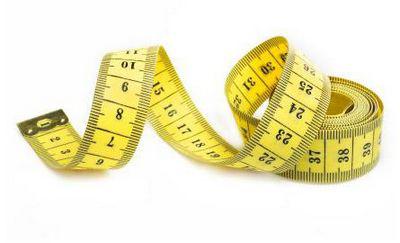 Павлику стало важко ходити через зайву вагу і він вирішив сісти на дієту та зайнятися спортом. Він забився з другом об заклад, що за місяць втратить 10 кг. За його графіком він мав кожного дня втрачати по 0,05 кг. Чи виграє Павлик?
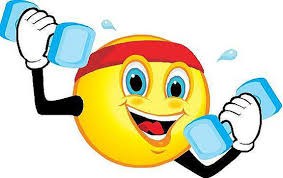 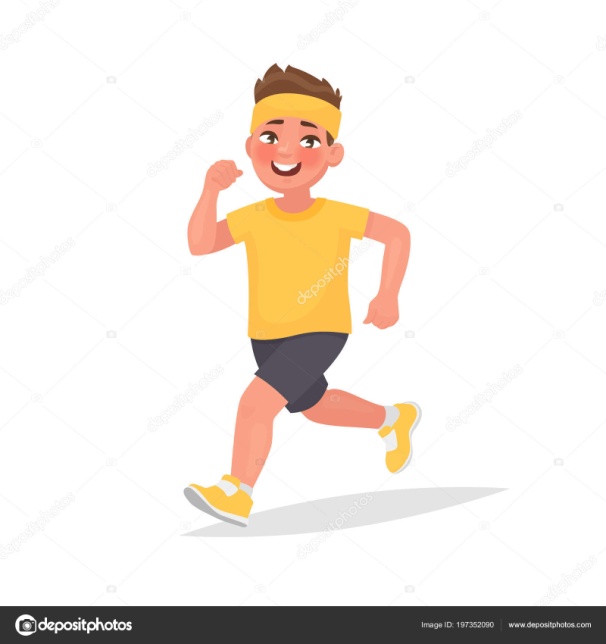 Допоможемо Павлику виграти парі. 

Домашнє завдання:
Вдома розрахуйте, скільки кілограмів він повинен втрачати кожного дня, щоб схуднути за місяць на 10 кілограмів.
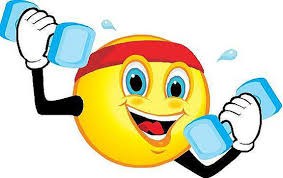 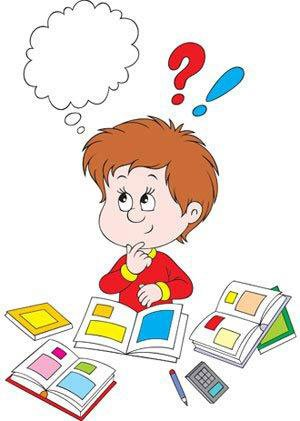